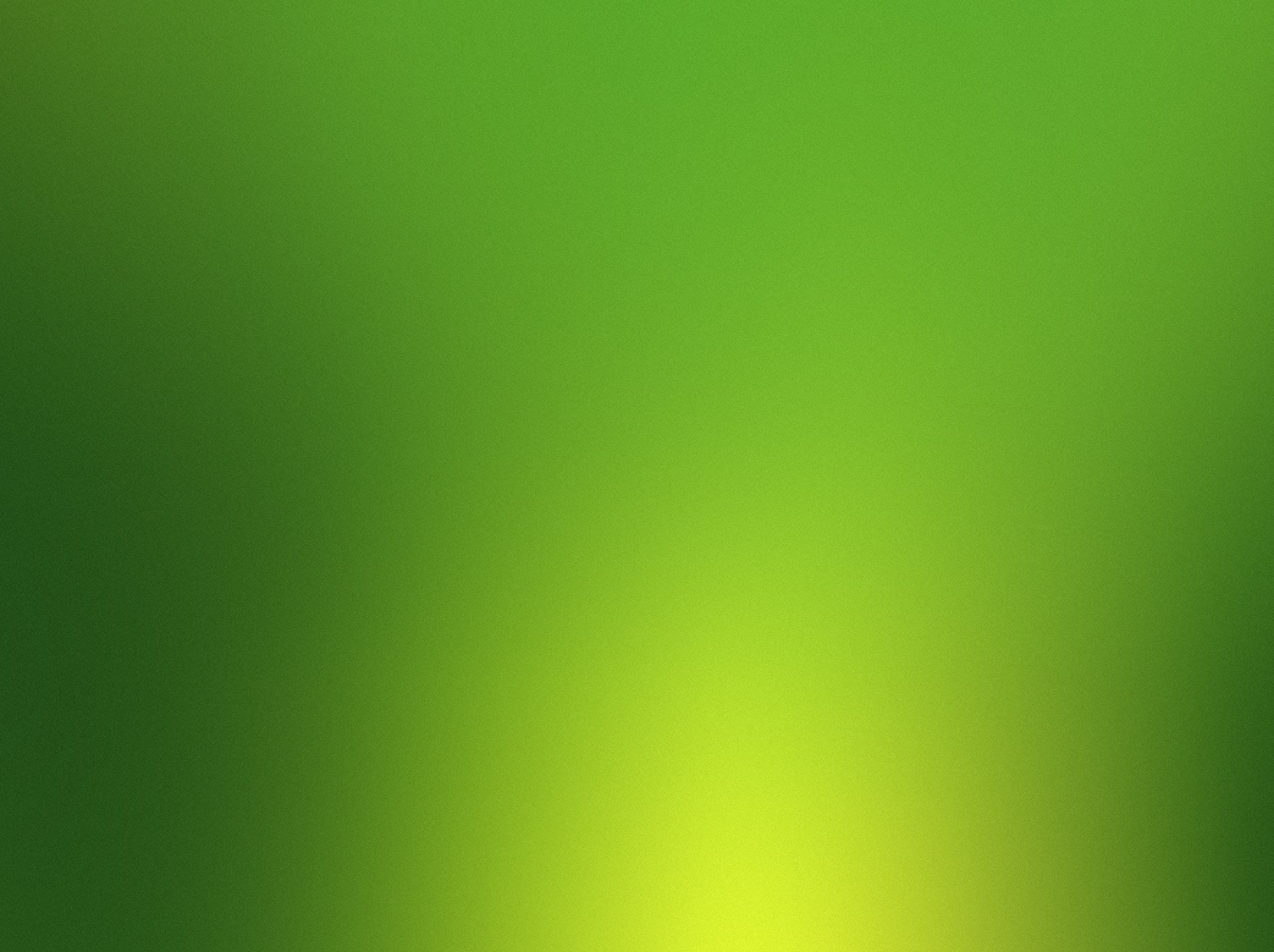 Miegħu Sakemm Ħaduh ...
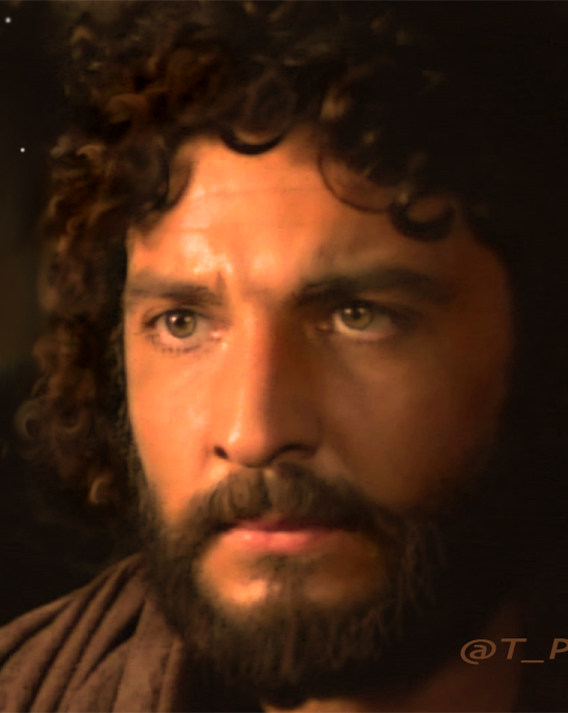 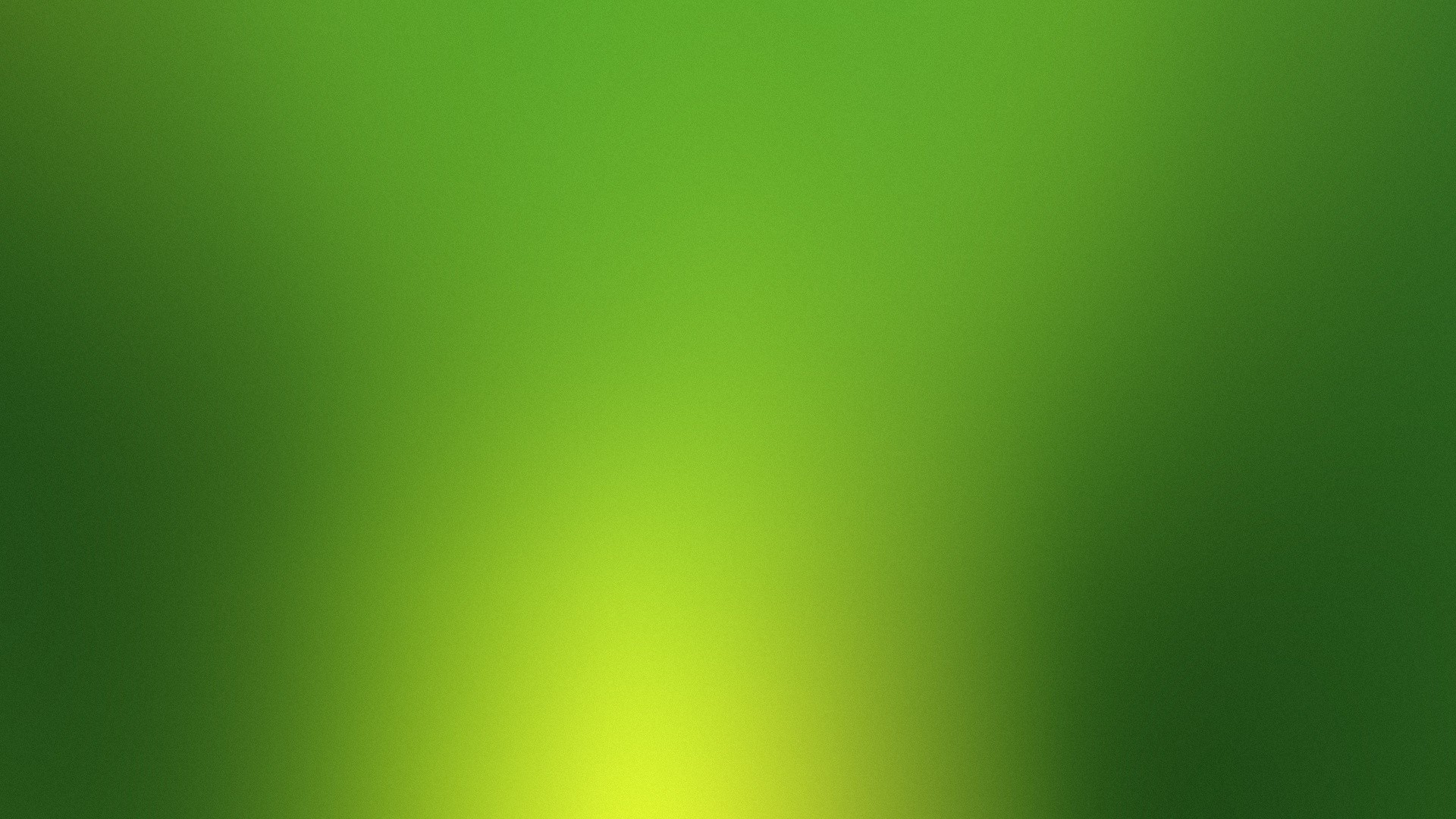 Jisimni Xmun , sajjied mill-Galilea. Qabel  iltqajt ma’ Ġesù kont naqbad il-ħut għalija u għall-familja, flimkien ma’ ħija Ġwanni. Konna armati mhux ħażin u kellna  d-dgħajsa tagħna, bħal ħafna sajjieda oħra.
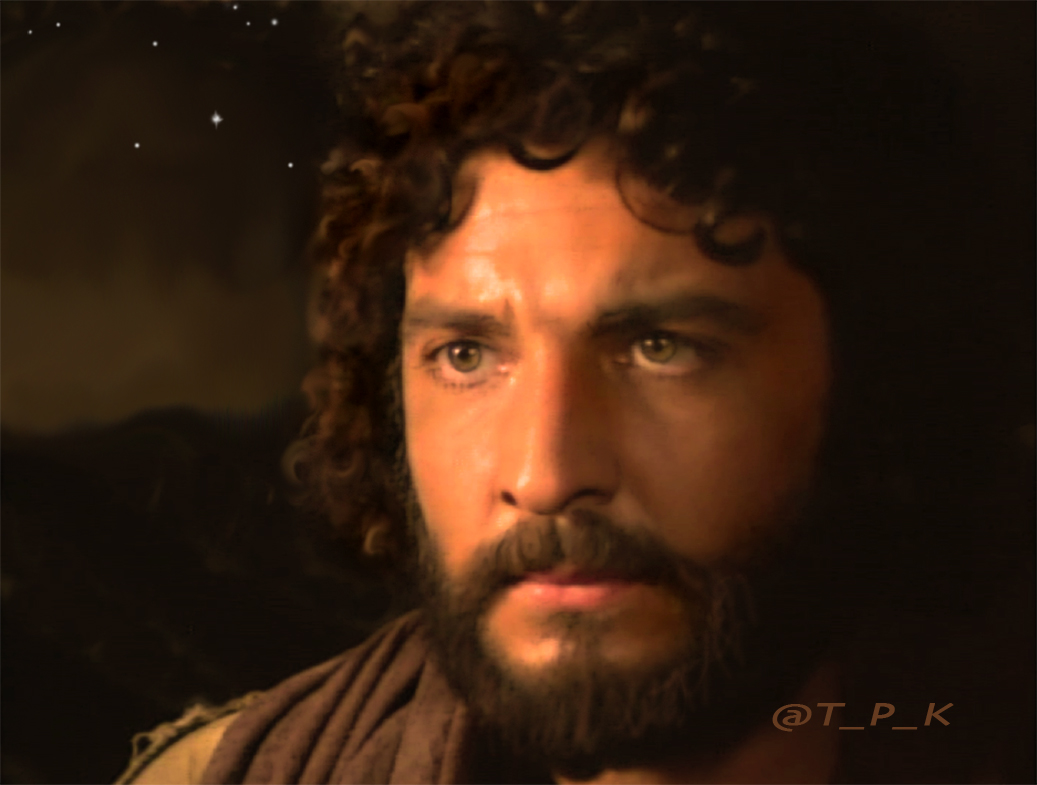 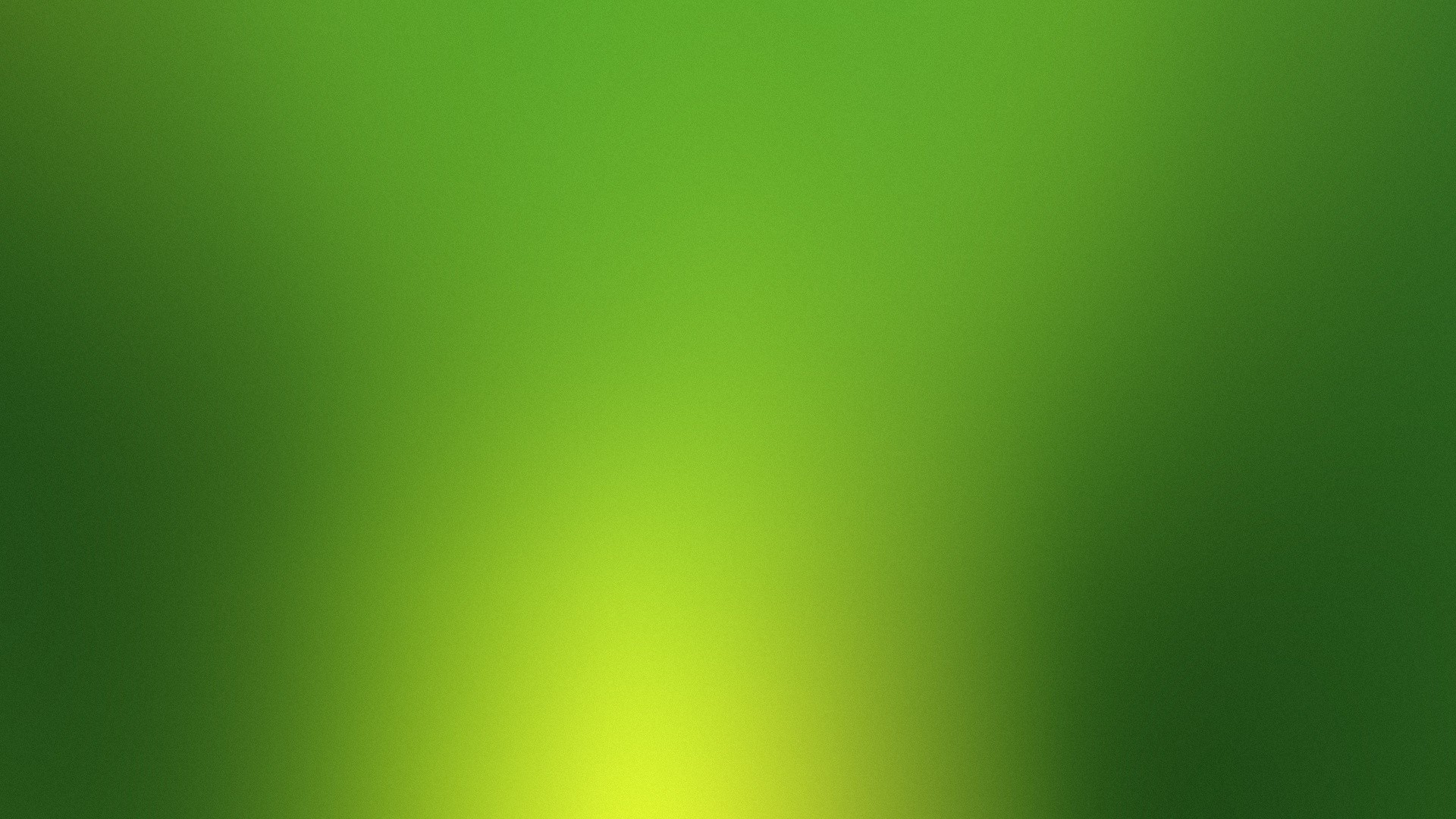 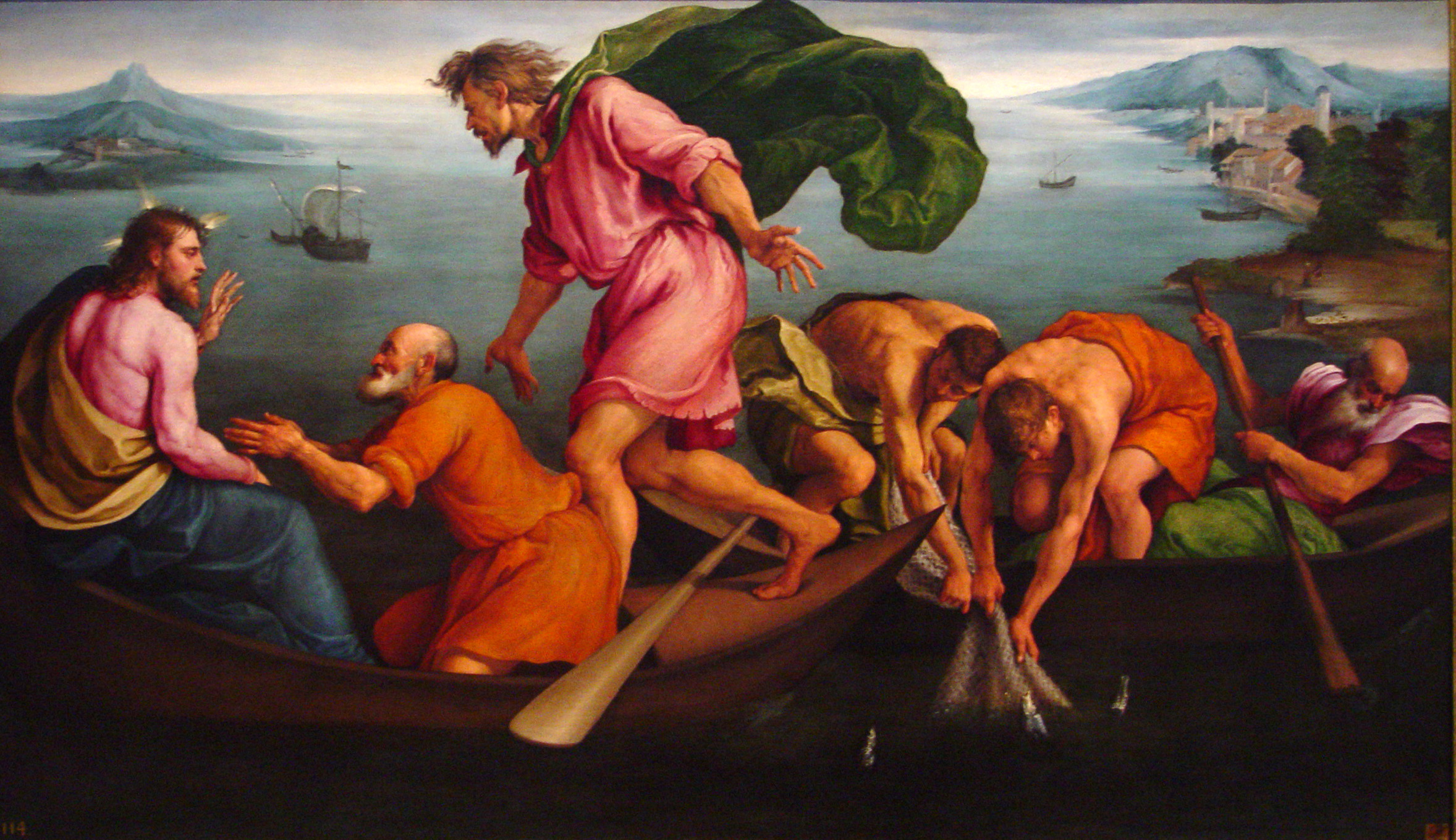 Għalkemm kont ili ħafna nisma’ b’dan Ġesù qatt ma kont viċin tiegħu, sakemm darba ra lili u lil ħija Ġwanni f’nofs dgħajsa vojta mbikkma għax ma stajniex naqbdu ħut.
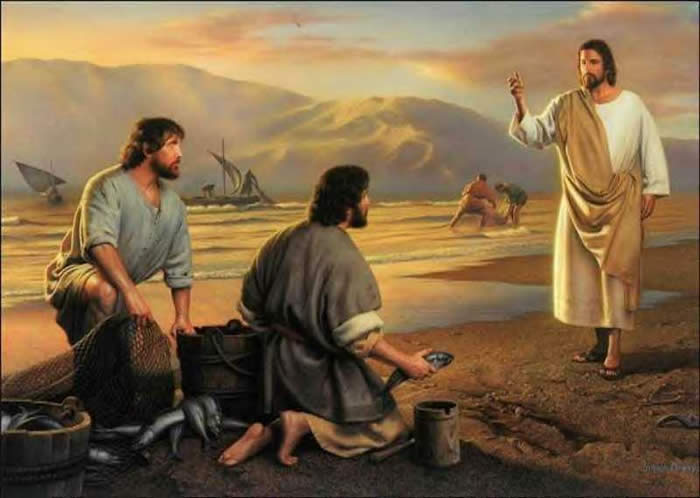 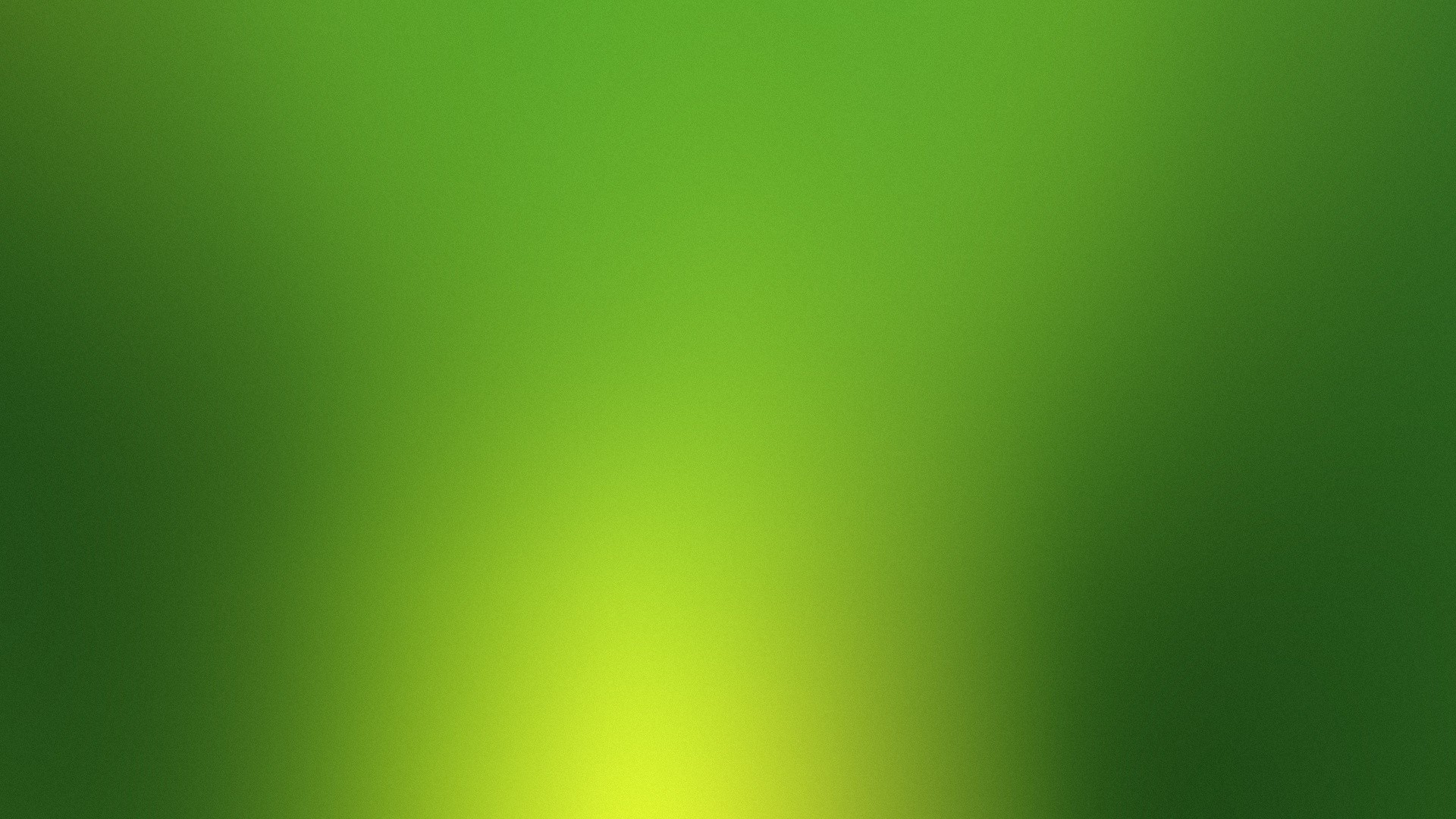 Wara li qalilna biex inkalaw ix-xbiek u qbadna l-akbar sajda ta’ ħut, ħares lejja u qalli “Ejja warajja  - nagħmlek sajjied tal-bnedmin”.
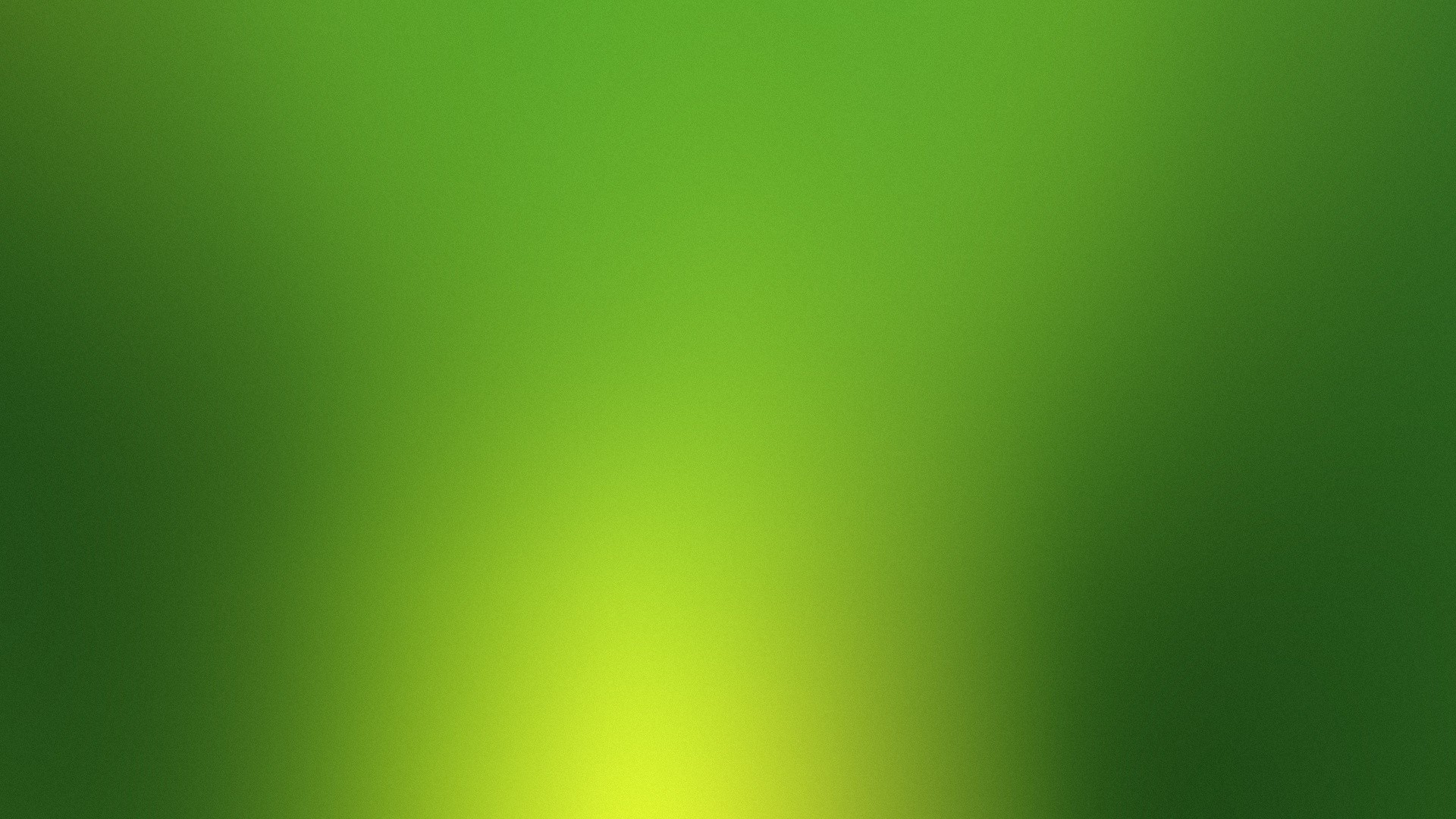 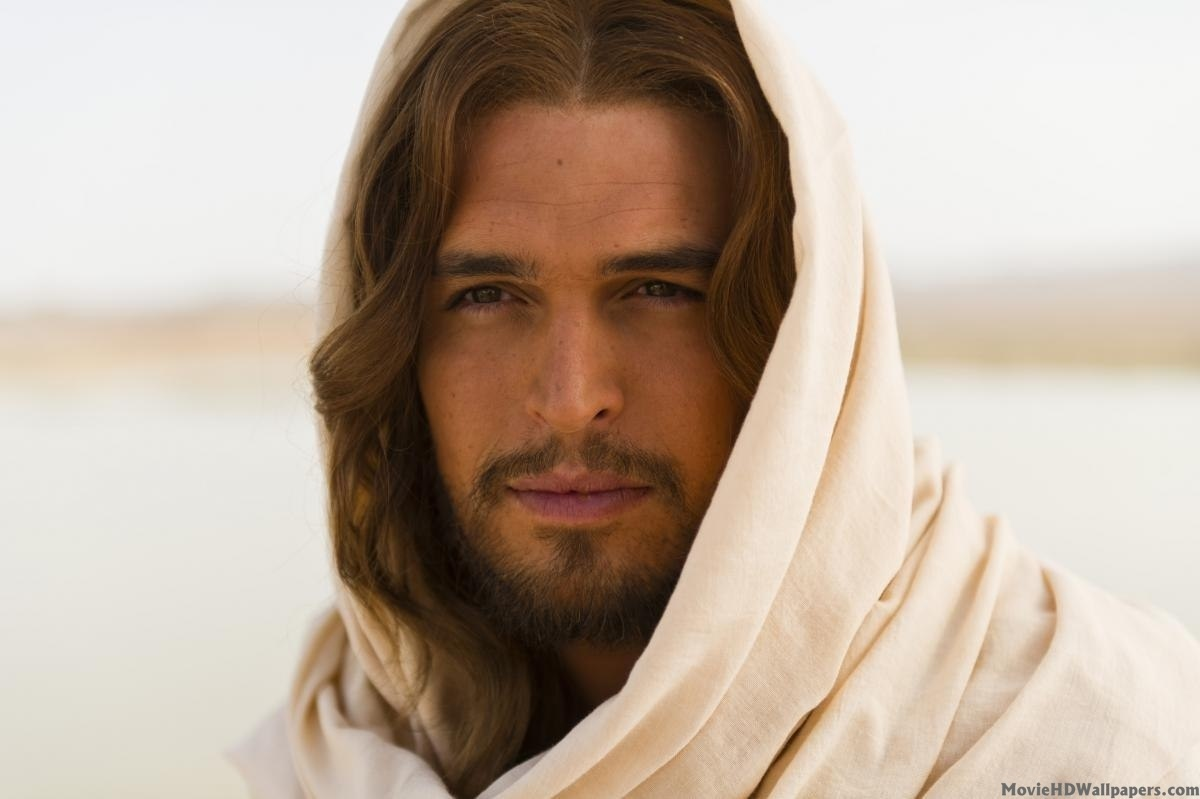 Dik il-ħarsa 
messitli qalbi. 
Minn dak in-nhar, lil dan Ġesù ddeċidejt li nimxi warajh u nagħmlu l-Imgħallem tiegħi.
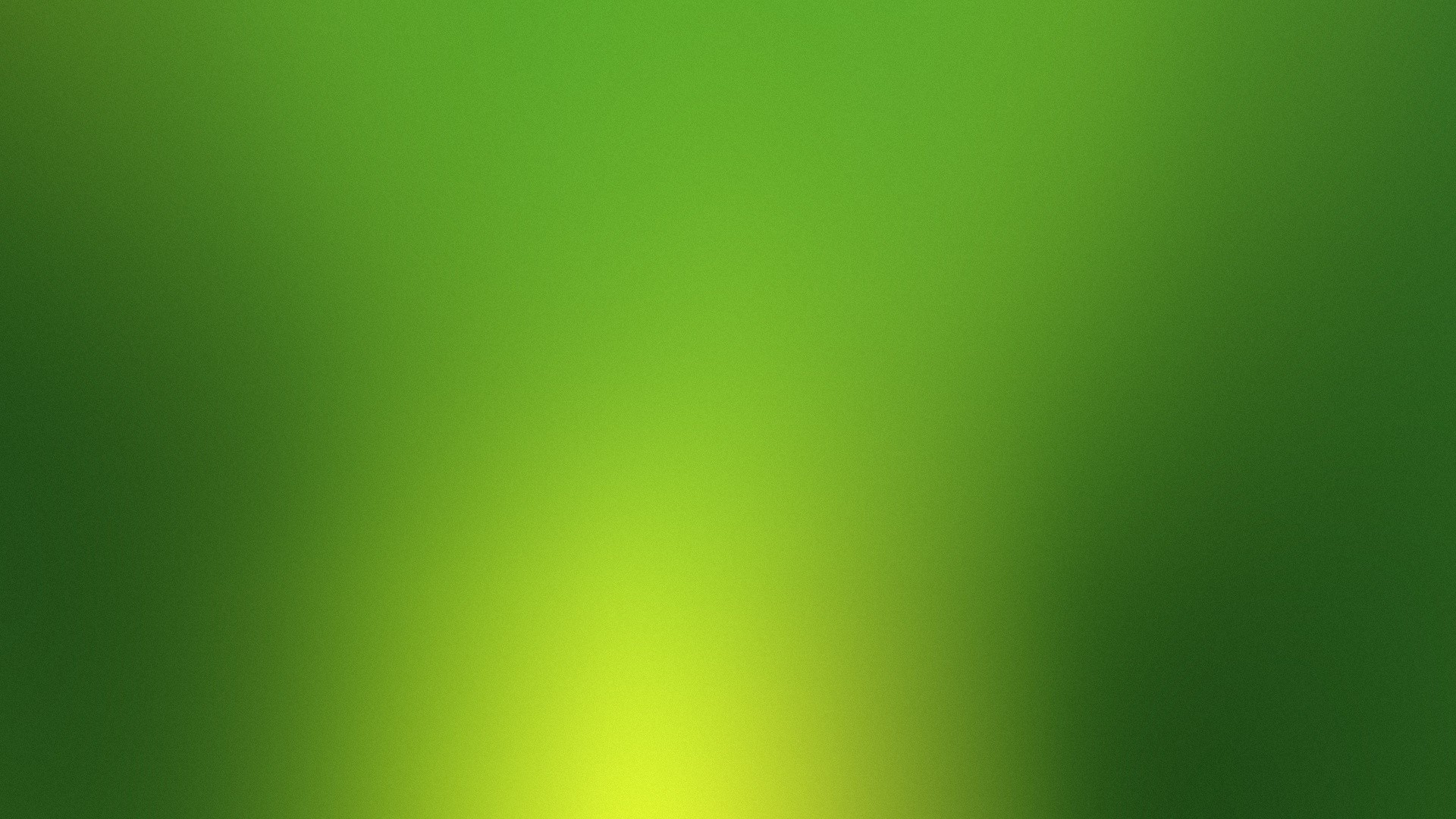 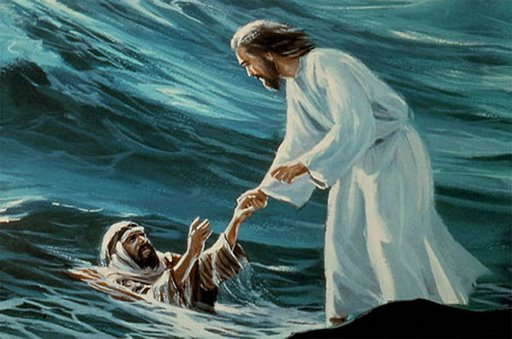 Kont sirt inħobbu aktar minni nnifsi. Aktar ma kont inqatta’ ħin miegħu aktar kien jaffaxxinani!
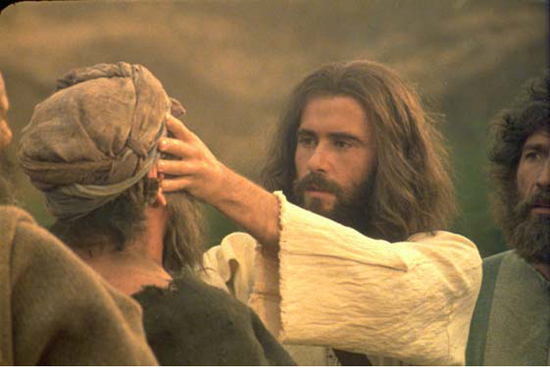 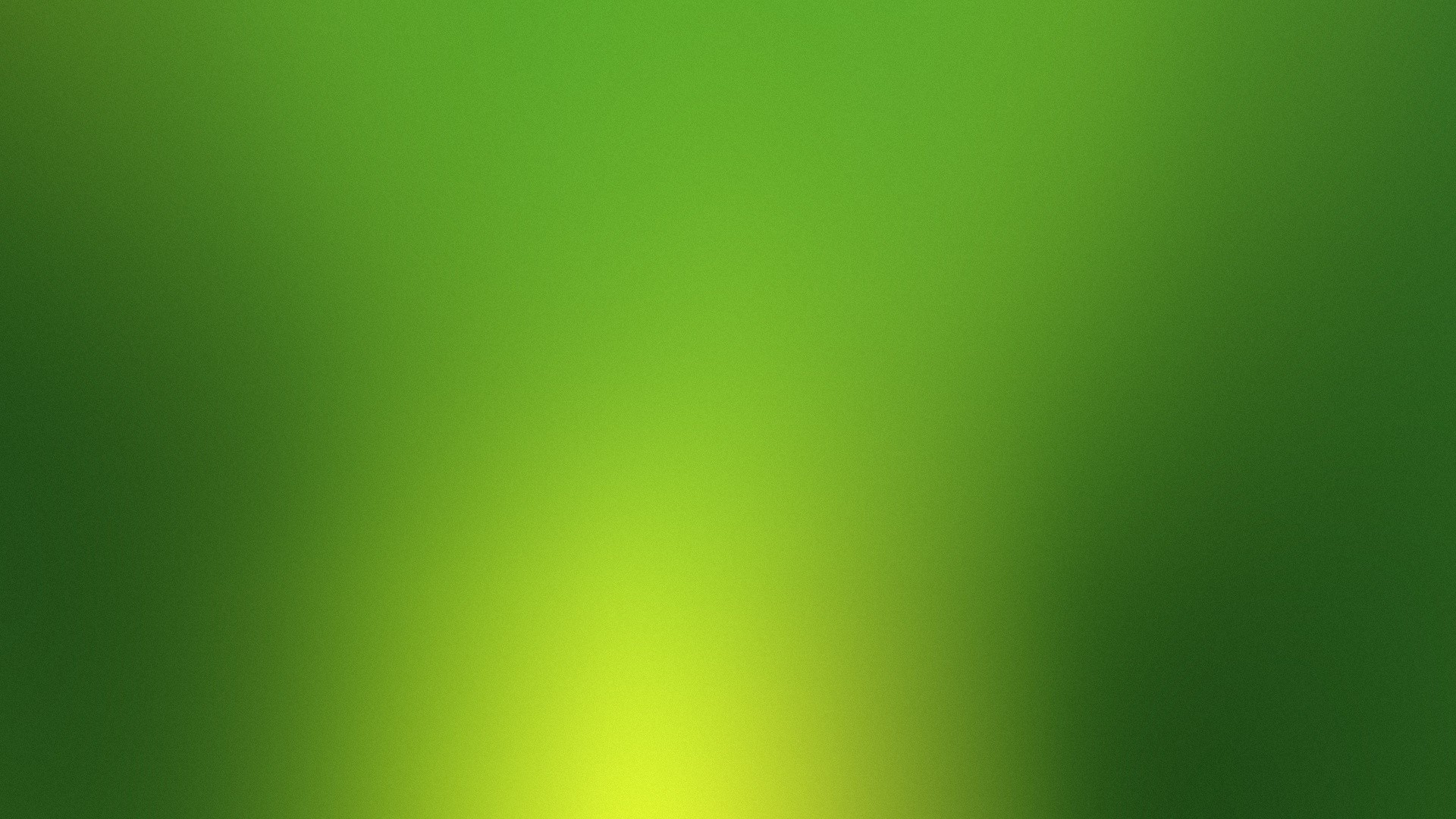 Meta kien jitkellem kien tassew imisslek qalbek. Għal tliet snin sħaħ rajtu jfejjaq kull xorta ta’ mard.
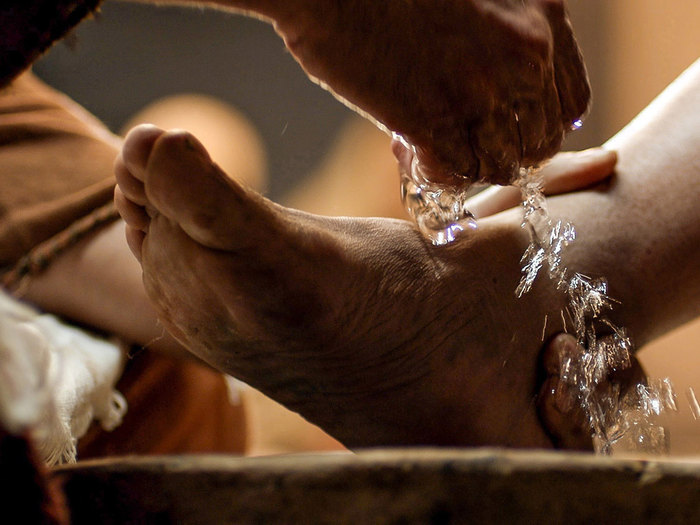 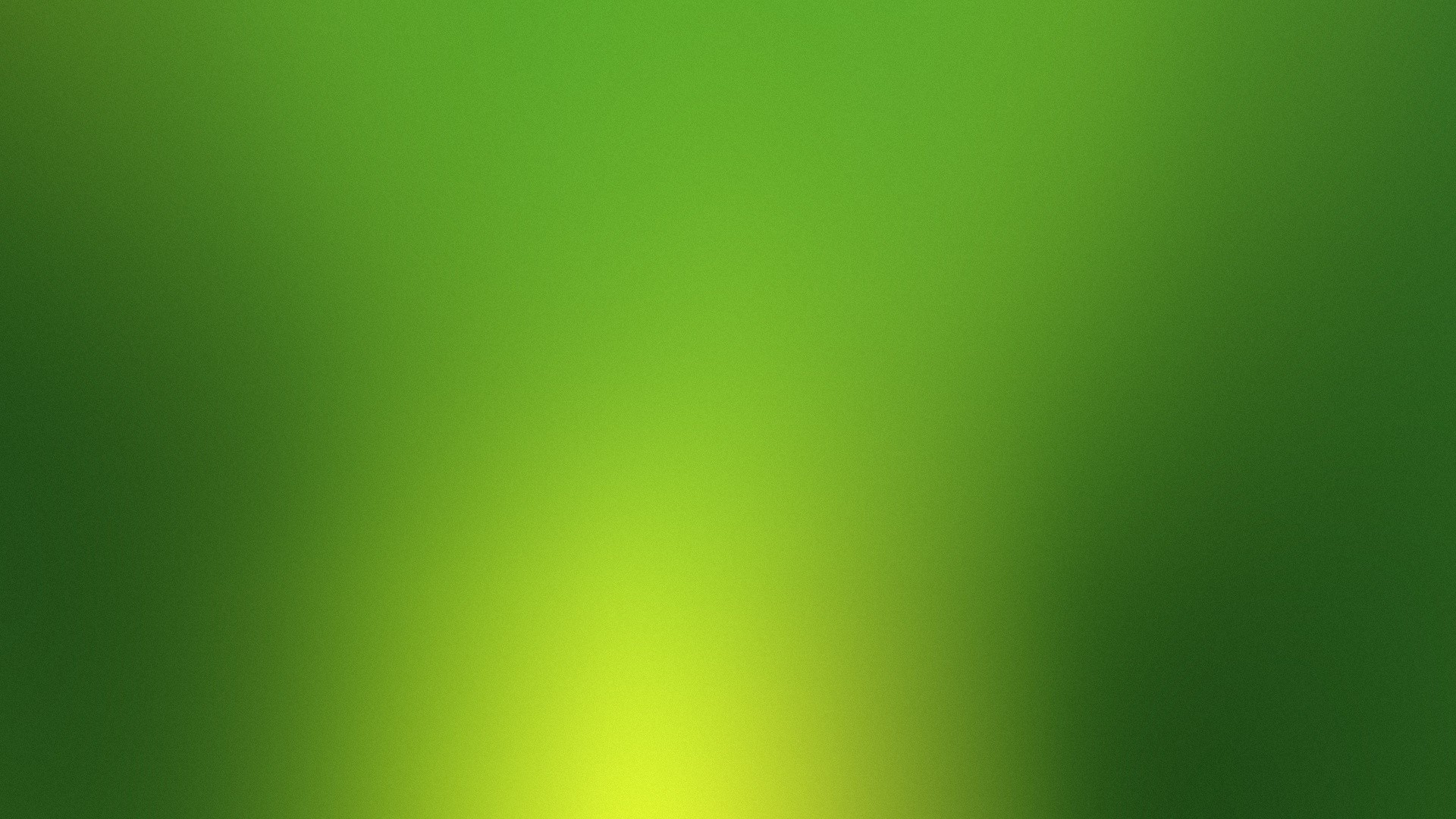 Għallimni nħares b’mod sabiħ lejn il-ħajja, inħobb lil min jgħamilli d-deni, naħfer u naqdi billi naħsel saqajn ‘l-oħrajn...
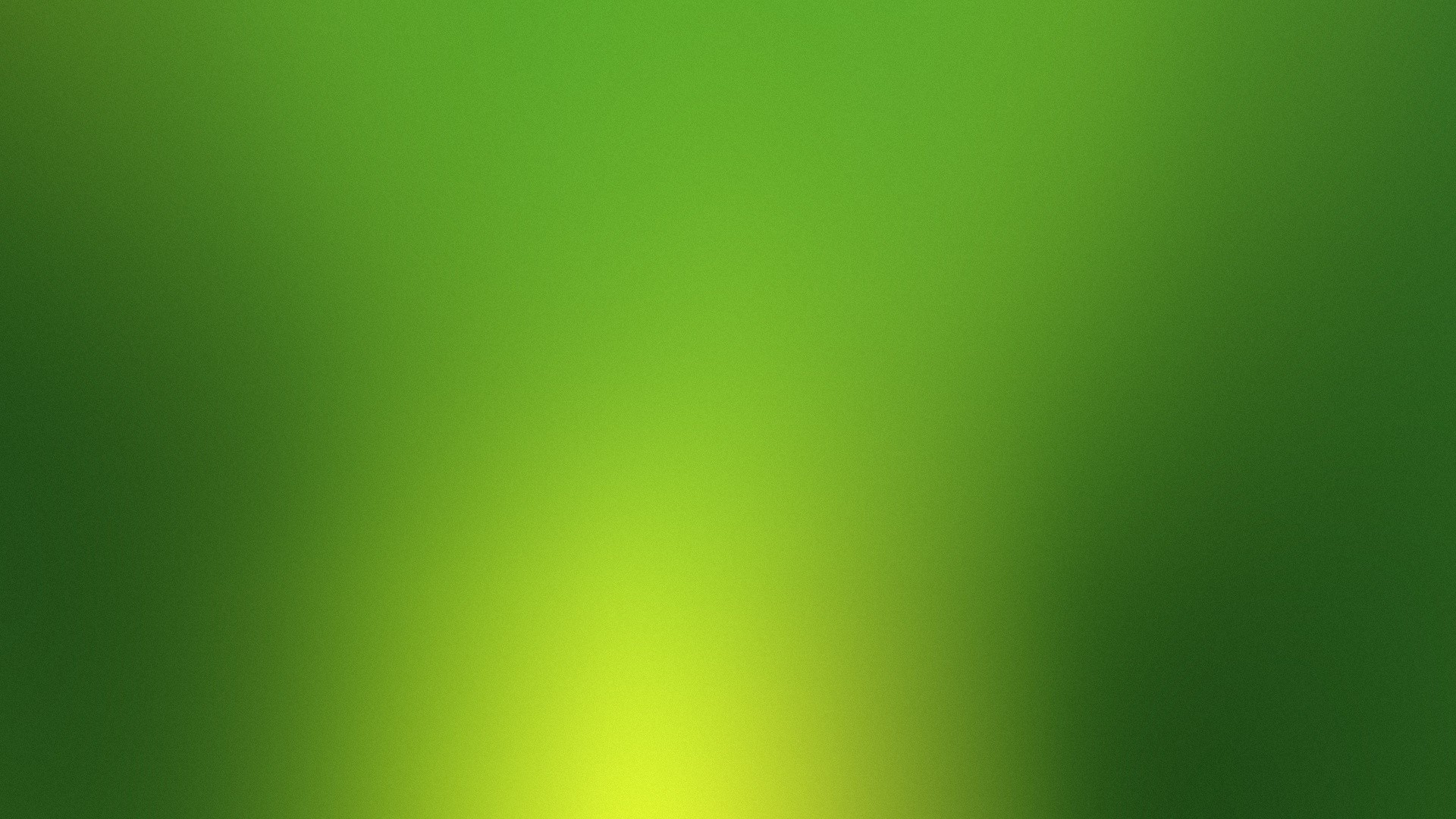 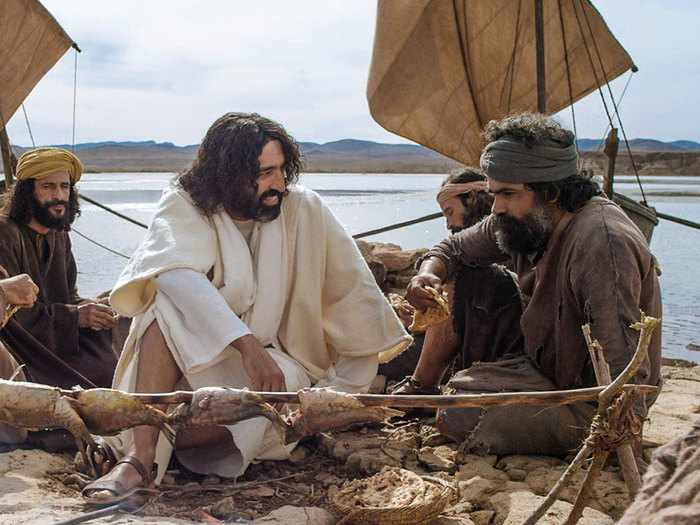 Dawk it-tliet snin li qattajt miegħu kienu ġenna 
tal-art.
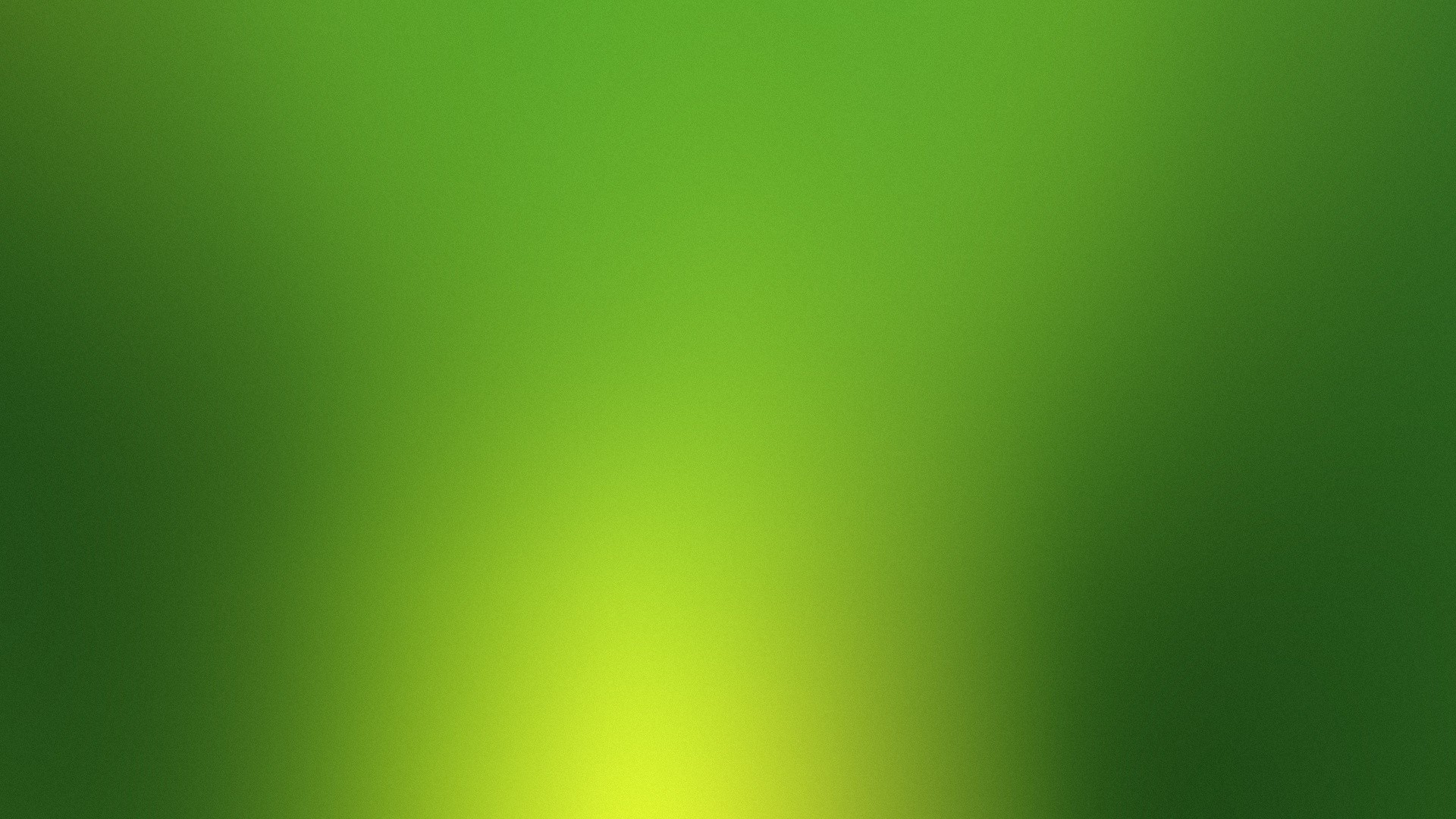 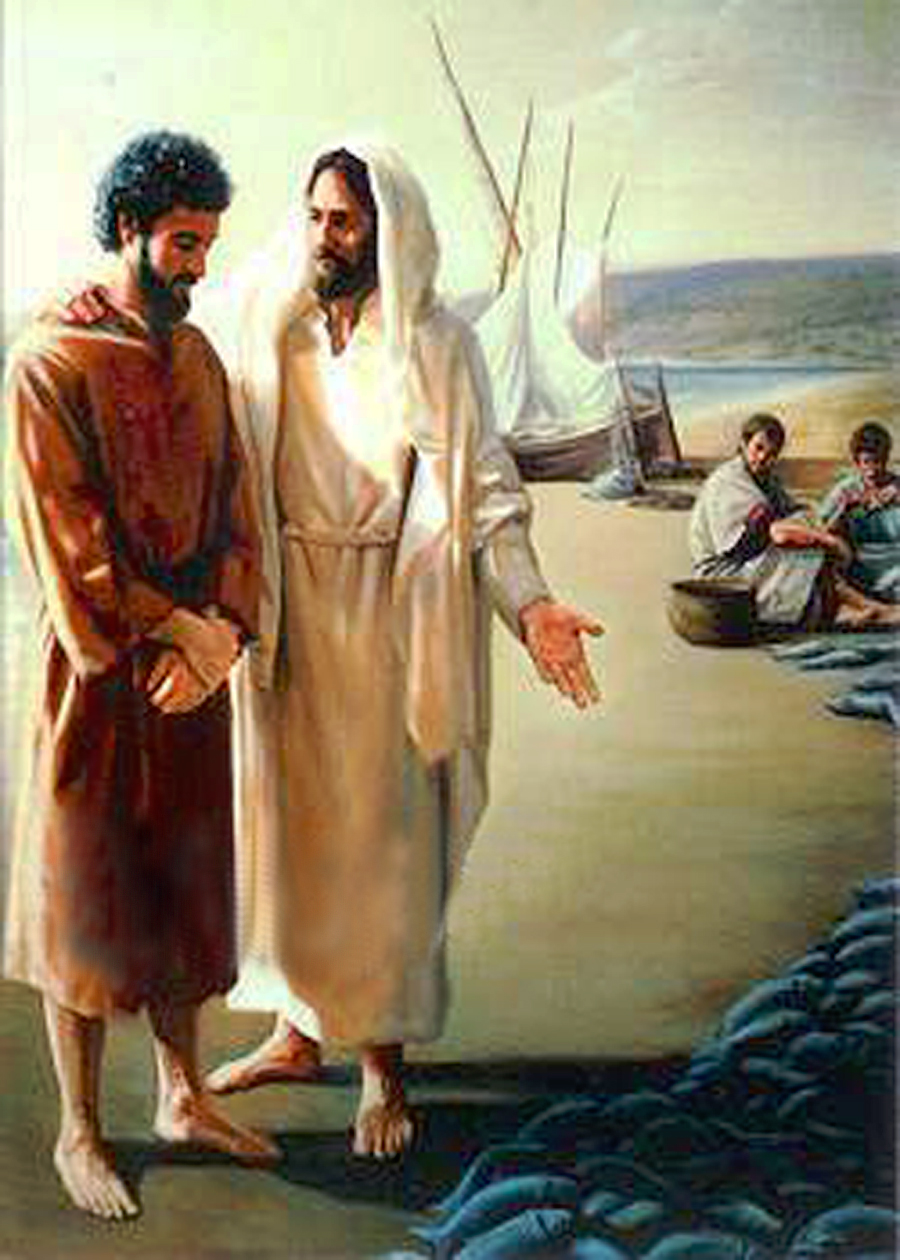 Fl-aħħar kien jitkellem ħafna fuq dak li kellu jgħaddi minnu. Jien kont ħlift miegħi nnifsi li sakemm idum miegħi l-Imgħallem ma kellu jiġrilu xejn. Kont lest li naqbeż fin-nar għalih.
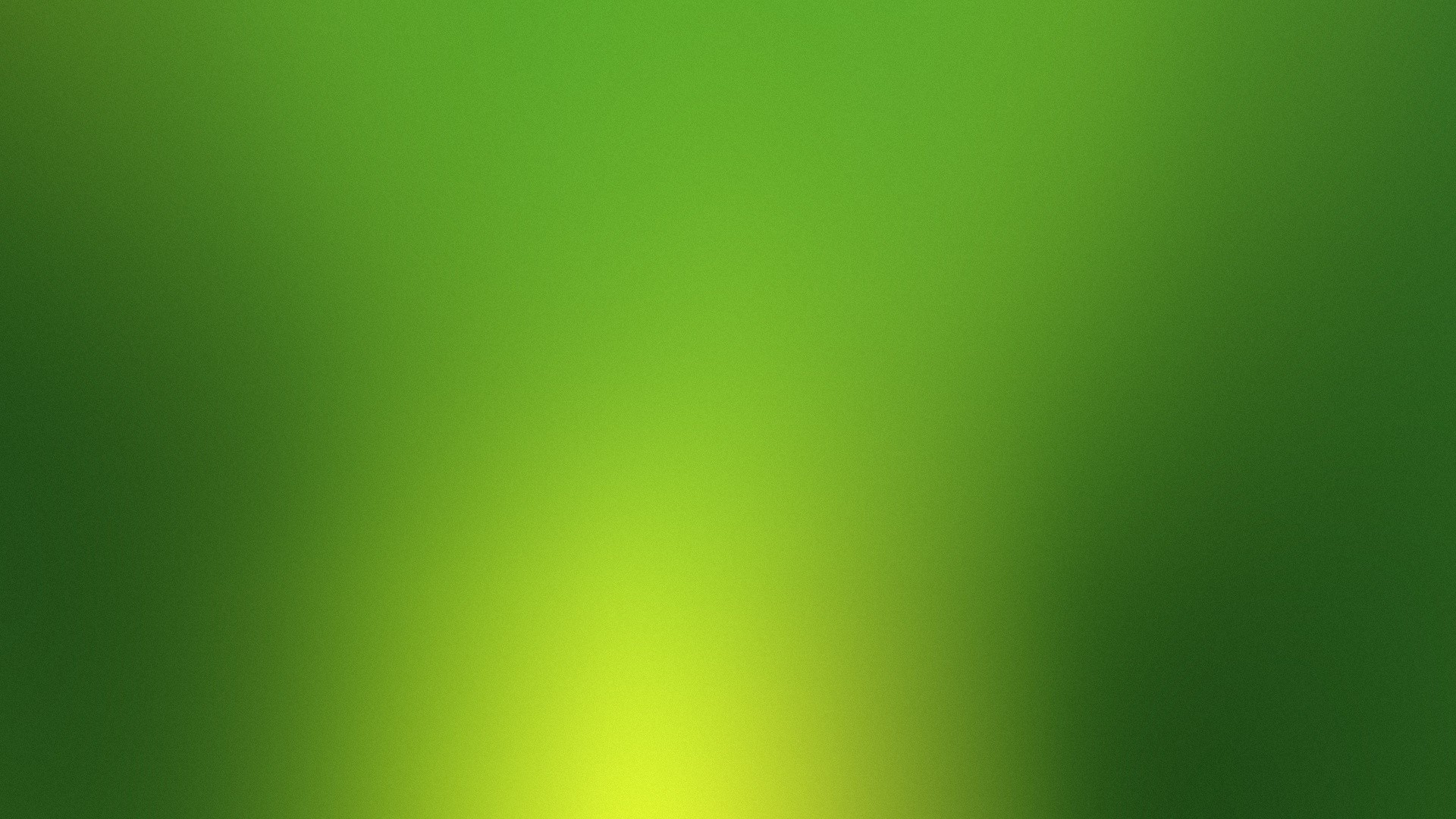 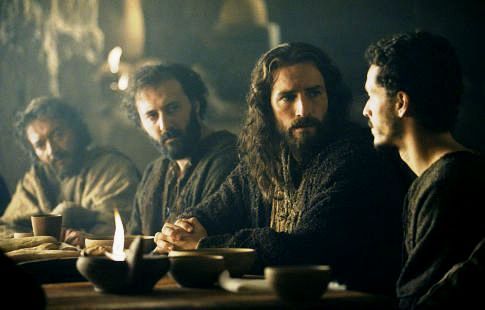 Fl-aħħar ikla konna miġburin it-Tnax . Qalilna li xi ħadd minna kellu jiċħdu. Għal-ewwel ħsibt li kien qed jgħid għalija... imma jekk jiċħdu kulħadd lill-Imgħallem, jien żgur ma nkunx.
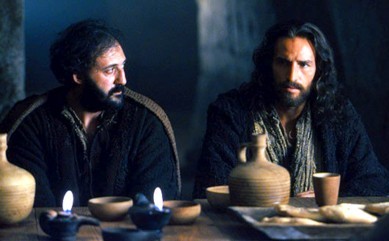 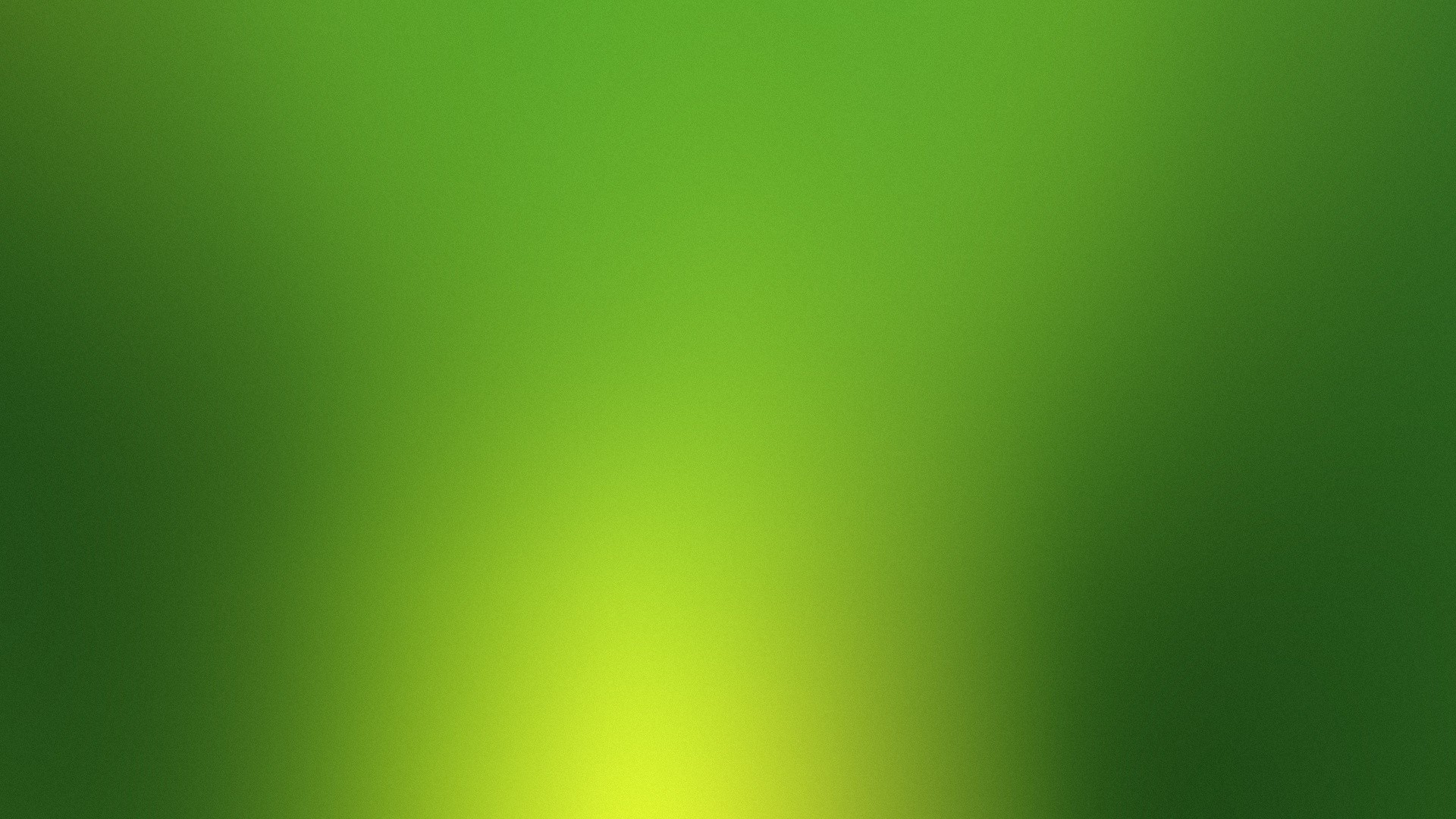 Dak il-ħin tassew xtaqt nurih kemm kont inħobbu. Għidtlu li kont lest li mmut miegħu... basta ma nħallihx waħdu.
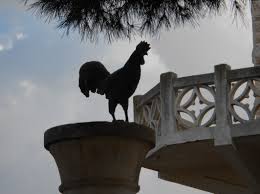 Imma l-Imgħallem m’emminnix. Dakinhar kien qalli li qabel ma s-serduk jidden jien inkun ġa ċħadtu tliet darbiet.
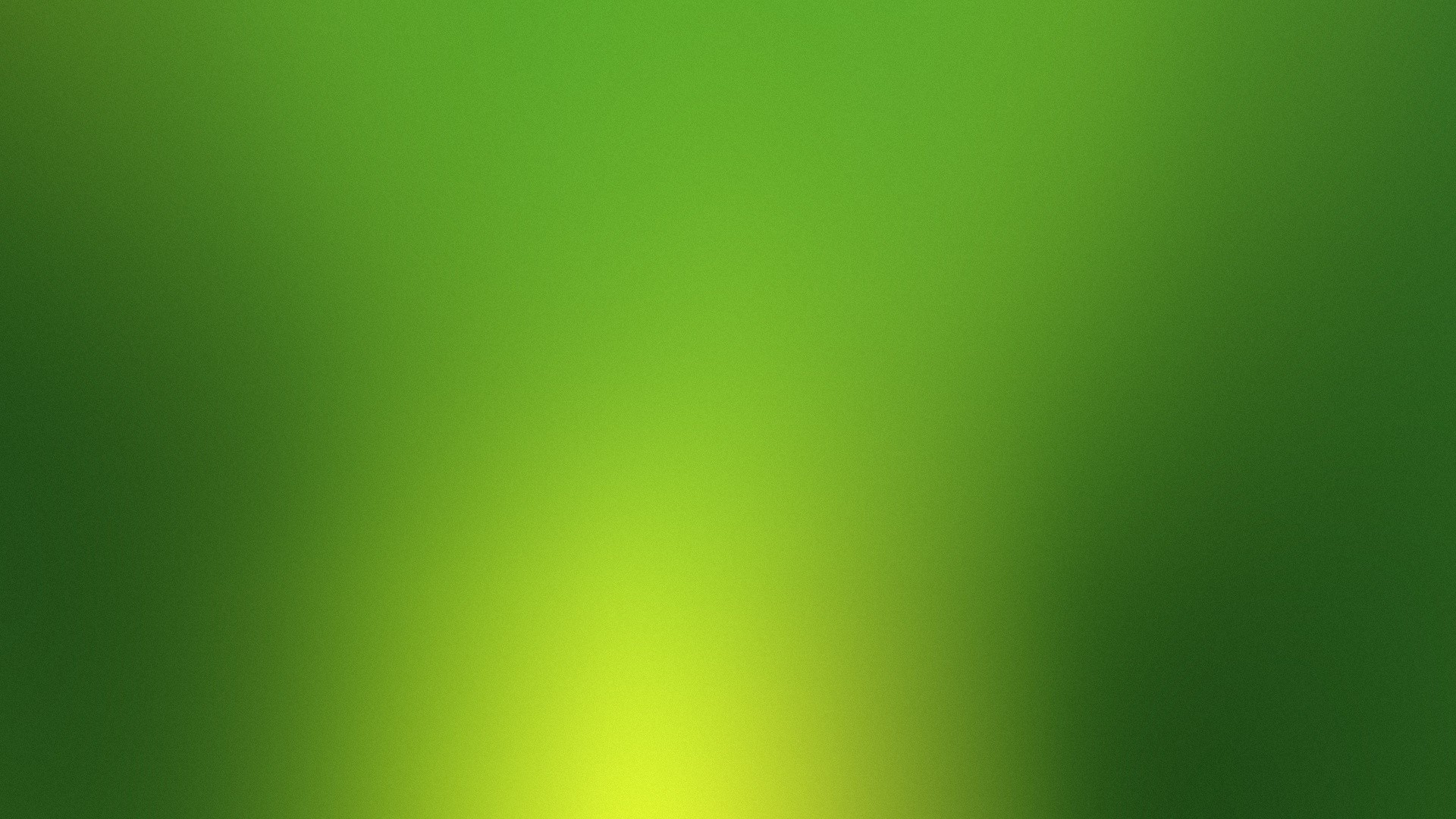 Biex qalli hekk żgur kien għadu ma ndunax kemm inħobbu. Ridt nurih kemm kelli raġun. Kif ġew għalih is-suldati mas-sebħ kont pront ħriġt is-sejf u qaċċatt widnet Malku, wieħed mill-qaddejja.
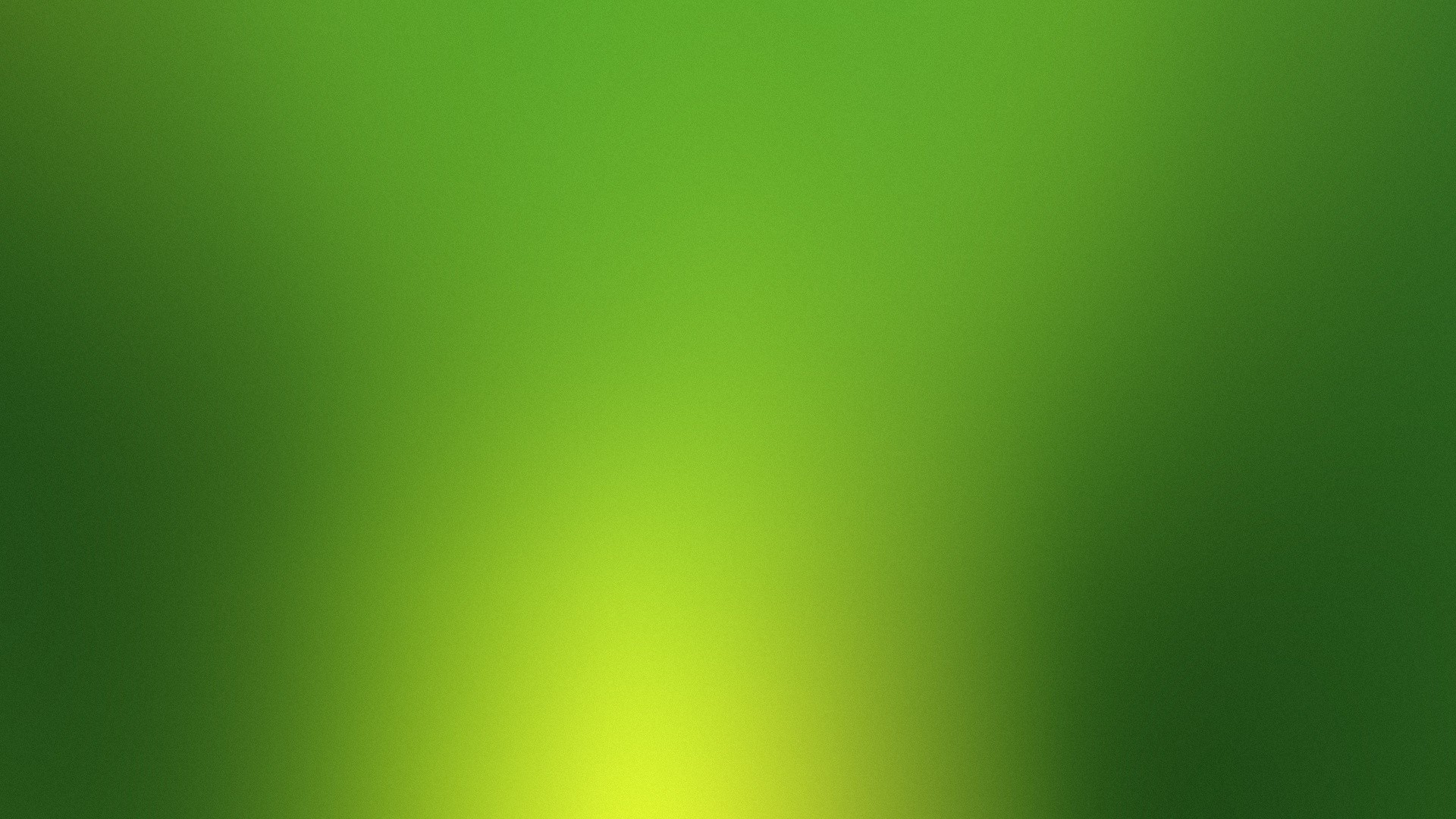 X’ħin rajt dawk is-suldati kollha armati bis-sjuf u l-bsaten bżajt. Lill-imgħallem kienu ħaduh. Miegħu kont inħossni tassew kuraġġuż, mingħajru ma kont xejn ħlief l-ikbar ġwejjed.
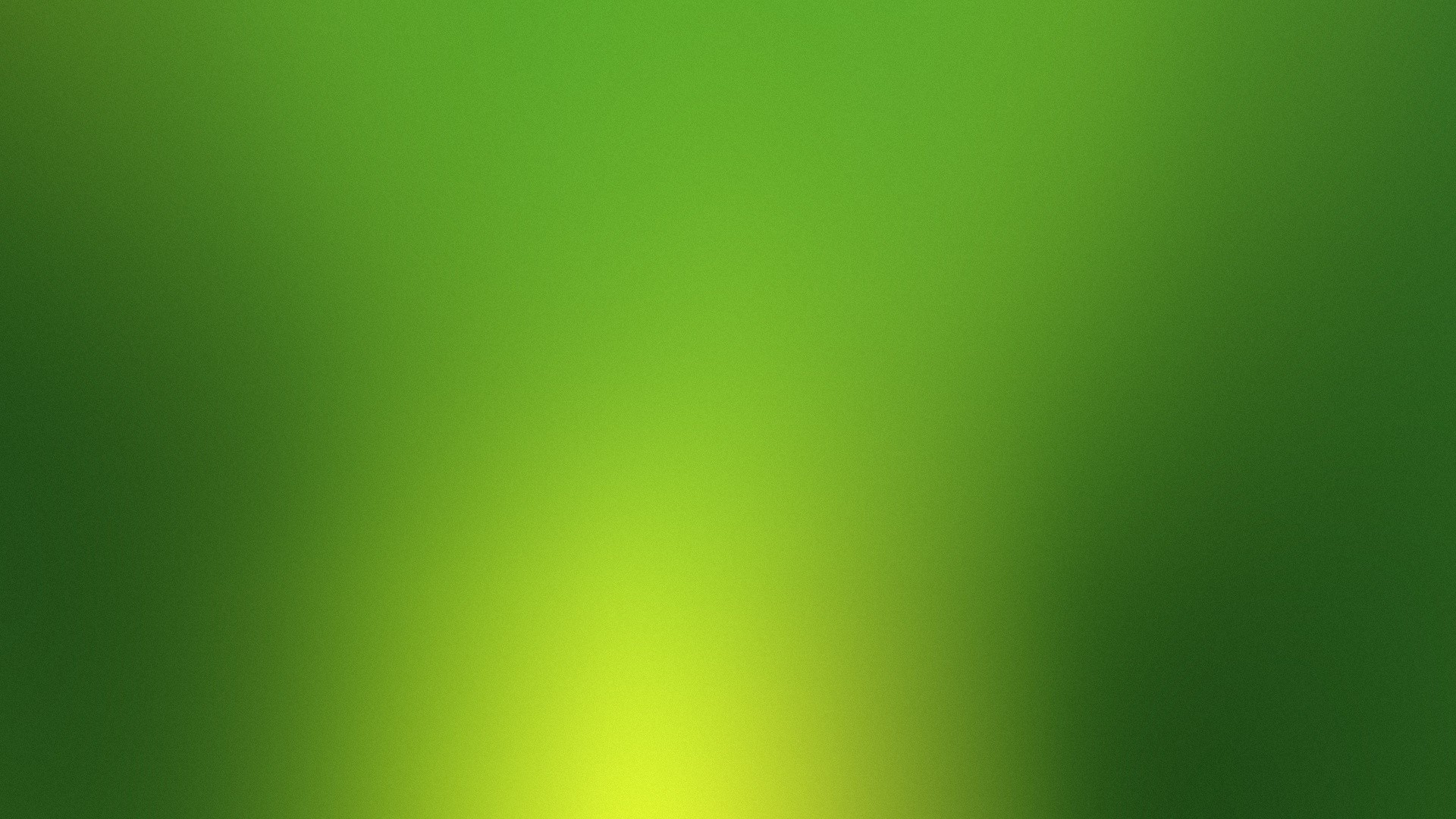 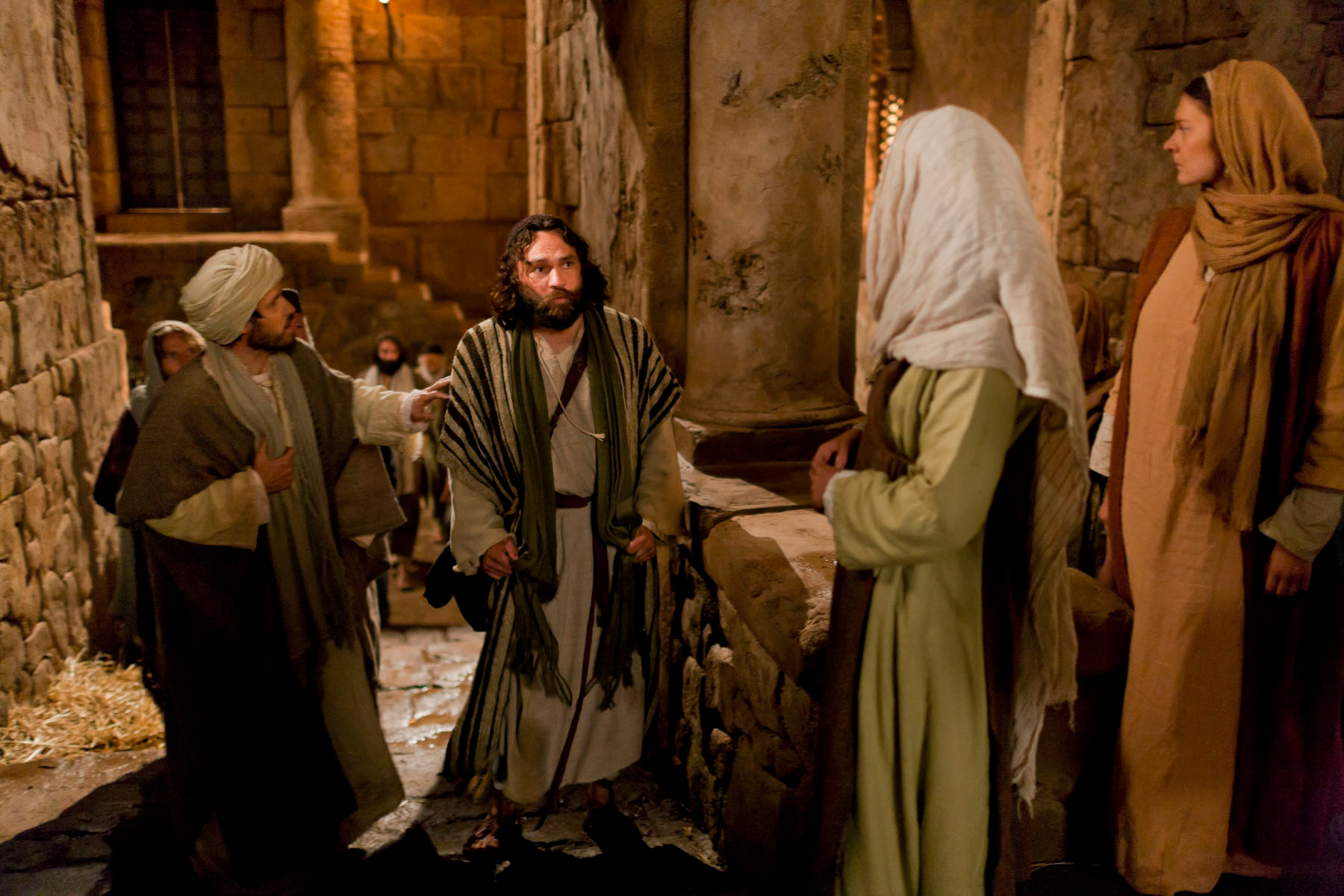 Kont kiesaħ silġ bil-bard u l-biża’. Il-lejl qattajtu ħdejn in-nar għalkemm f’xi ħin irqadt bl-għejja. Waħda mill-qaddejja tat-tempju ndunat li jien dejjem kont inkun miegħu.
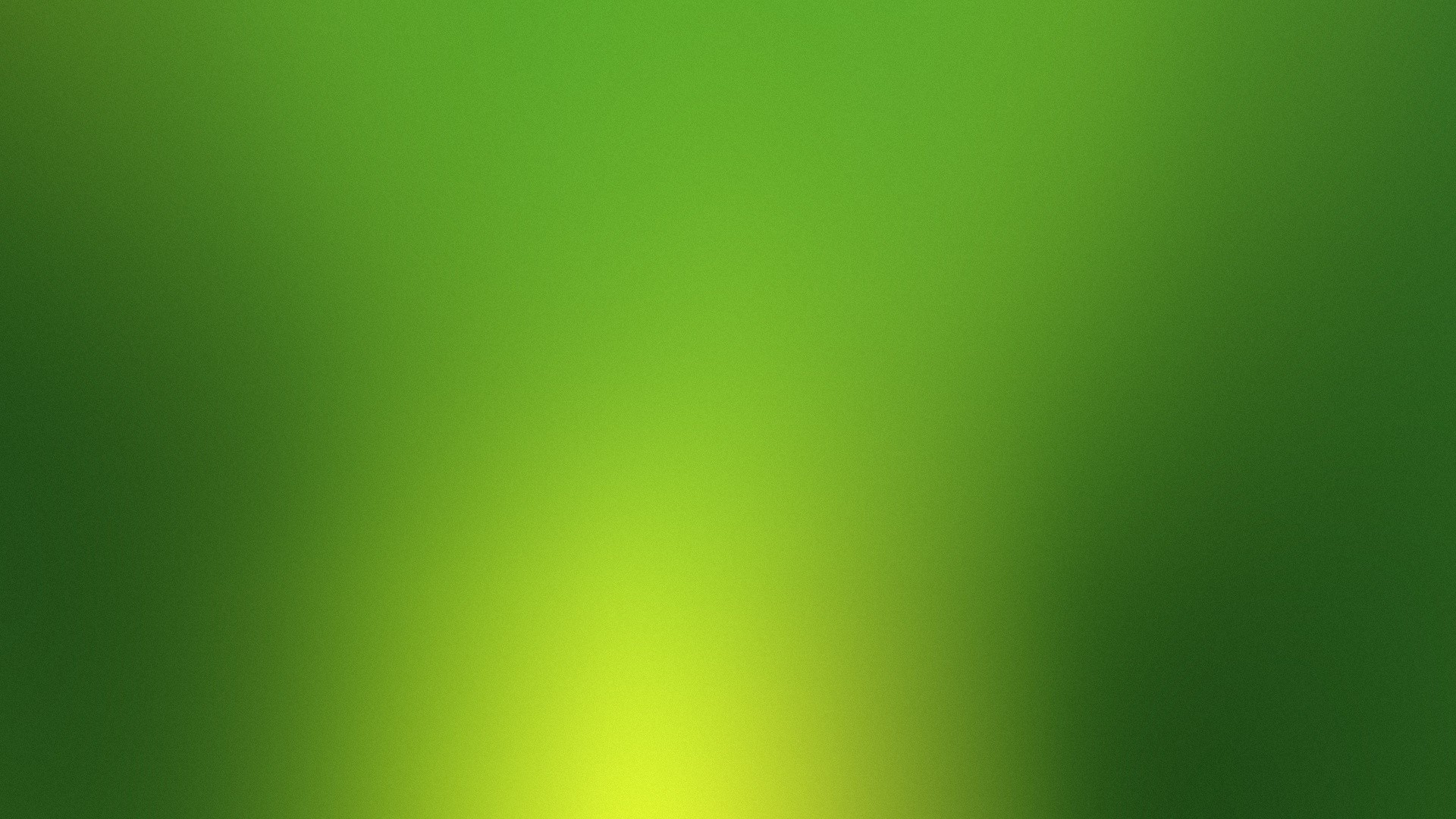 Jekk ngħidilha li kellha raġun kienu jsallbuni miegħu. U ċħadtu... Ċħadtu għal 3 darbiet... eżatt kif kien qalli...
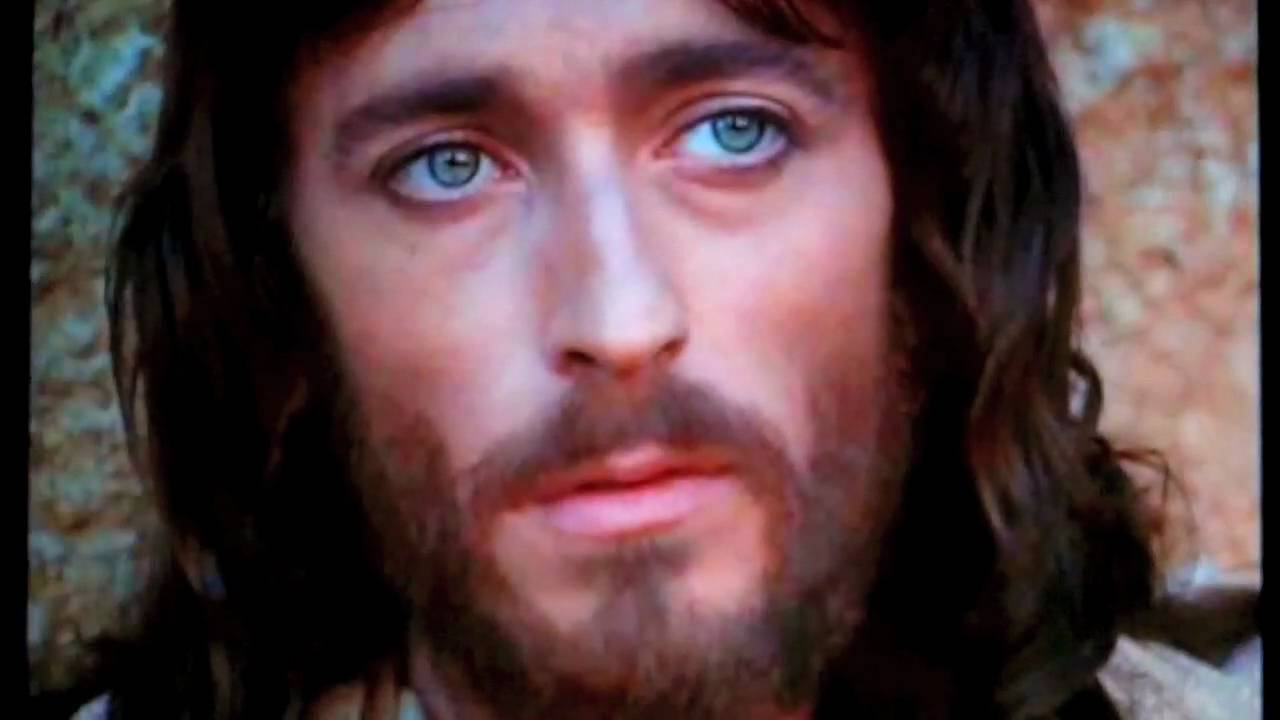 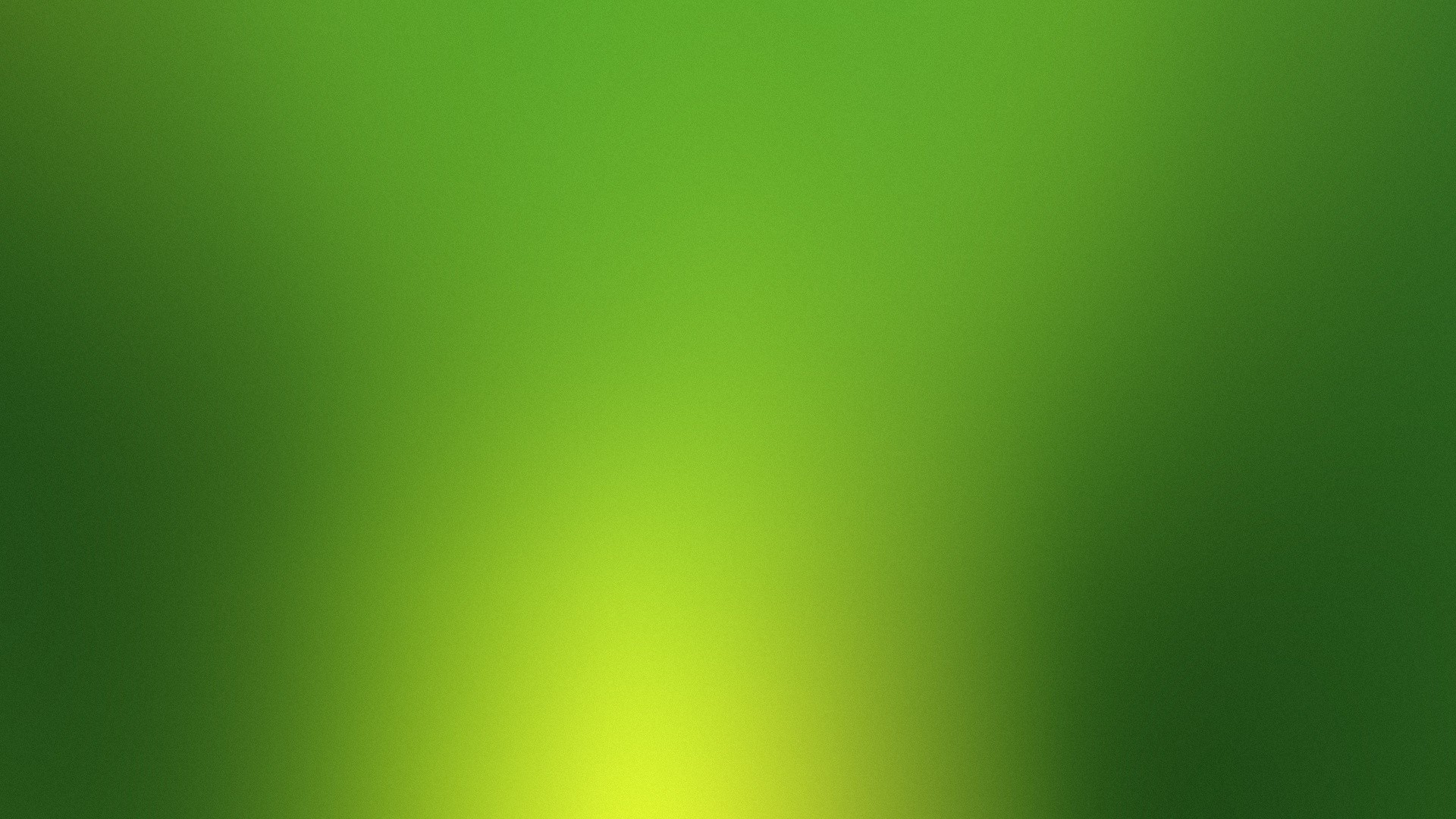 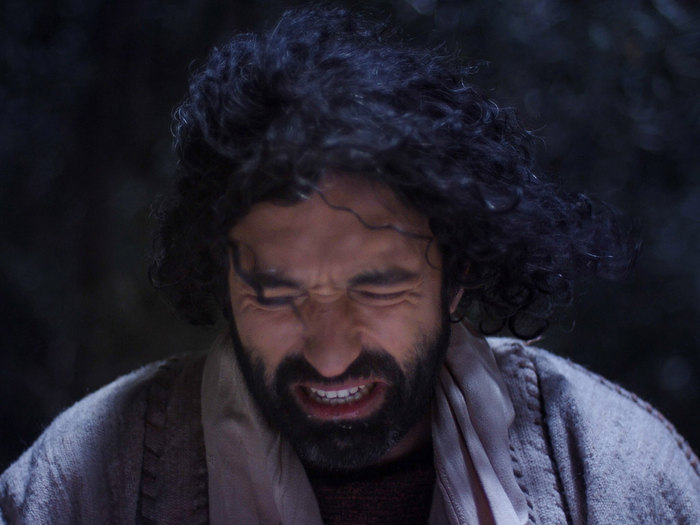 Kif erġajt rajtu jħares lejja b’dik il-ħarsa...intbaħt kemm kont beżżiegħ... U traditur... U nqtajt mill-folla nibki biki ta’ qsim il-qalb.